Ζωολογία Ι
Ενότητα 16: Τριλοβίτες, Χηληκεραιωτά και Μυριάποδα
Εργαστηριακή Άσκηση Μυριάποδα
Αναστάσιος Λεγάκις, Αναπλ. Καθηγητής
Σχολή Θετικών Επιστημών
Τμήμα Βιολογίας
Ομοταξία Χειλόποδα Σκουτιγερόμορφα
2
1
Ενότητα 16. Εργαστηριακή Άσκηση Μυριάποδα
2
Ομοταξία ΧειλόποδαΓεωφιλόμορφα
3
4
Ενότητα 16. Εργαστηριακή Άσκηση Μυριάποδα
3
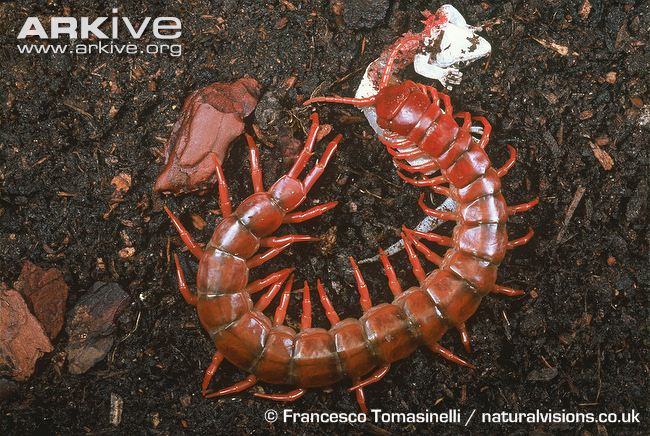 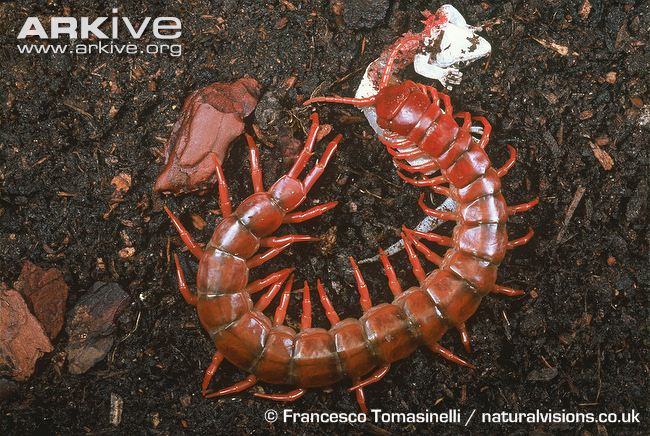 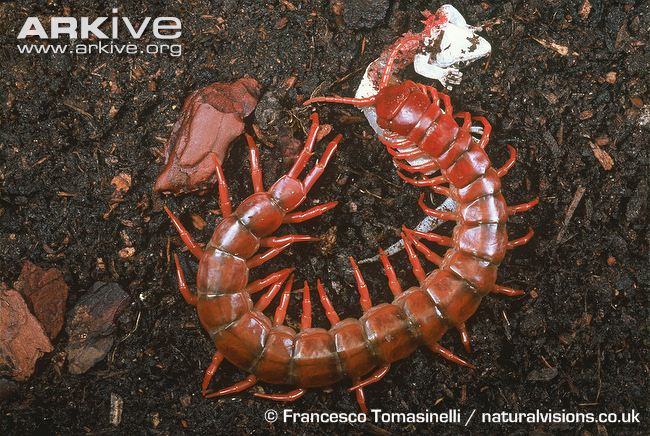 Ομοταξία ΧειλόποδαΣκολοπενδρόμορφα
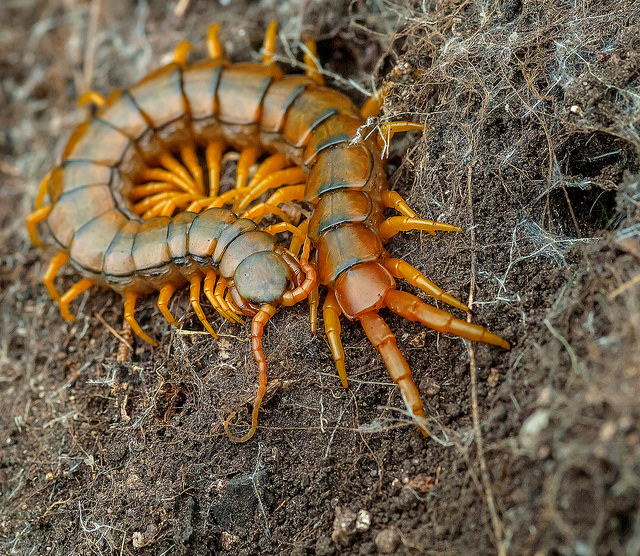 6
5
Ενότητα 16. Εργαστηριακή Άσκηση Μυριάποδα
4
Ομοταξία ΧειλόποδαΛιθοβιόμορφα
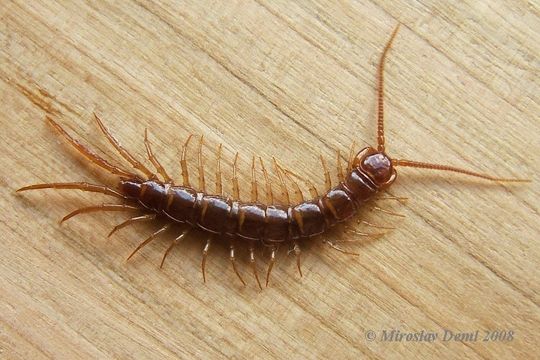 7
8
Ενότητα 16. Εργαστηριακή Άσκηση Μυριάποδα
5
Ομοταξία Χειλόποδα
9
Ενότητα 16. Εργαστηριακή Άσκηση Μυριάποδα
6
Χειλόποδo Lithobius forficatus
10
Ενότητα 16. Εργαστηριακή Άσκηση Μυριάποδα
7
Χειλόποδo Scutigera coleoptrata 1/13
11
Κεφάλι και πρόσθιο τμήμα του κορμού θηλυκού Χειλοπόδου, Scutigera coleoptrata. T = Τεργίτης.
Ενότητα 16. Εργαστηριακή Άσκηση Μυριάποδα
8
Χειλόποδo Scutigera coleoptrata 2/13
12
Διαγραμματική πλευρική όψη του Χειλοπόδου Scutigera, που δείχνει την αντιστοιχία των μεταμερών, των σκληριτών και των εξαρτημάτων.  Τα εξαρτήματα φαίνονται ως τρίγωνα, τα μεταμερή ως ορθογώνια με έντονο περίγραμμα, οι τεργίτες ως ορθογώνια με λεπτό περίγραμμα και οι στερνίτες ως μαύρα ορθογώνια. Α = κεραία, F = γναθοχειλάριο, G = γονοπόδιο.
Ενότητα 16. Εργαστηριακή Άσκηση Μυριάποδα
9
Χειλόποδo Scutigera coleoptrata 3/13
13
Κοιλιακή όψη του κεφαλιού και του πρόσθιου τμήματος του κορμού της Scutigera coleoptrata. S = στερνίτης.
Ενότητα 16. Εργαστηριακή Άσκηση Μυριάποδα
10
Χειλόποδo Scolopendra cingulata
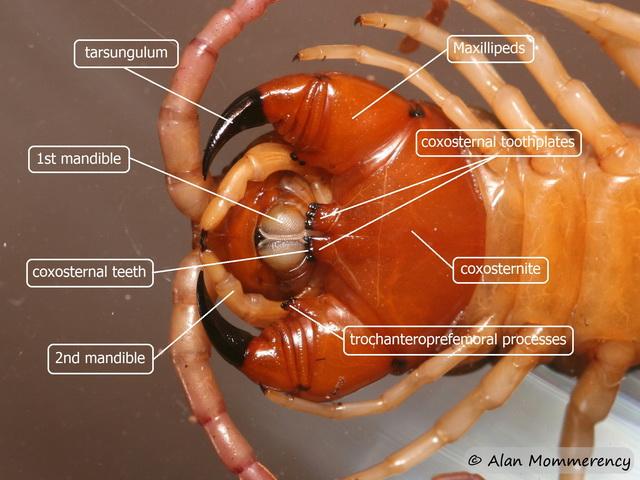 14
Ενότητα 16. Εργαστηριακή Άσκηση Μυριάποδα
11
Κεφάλι Xειλοπόδου
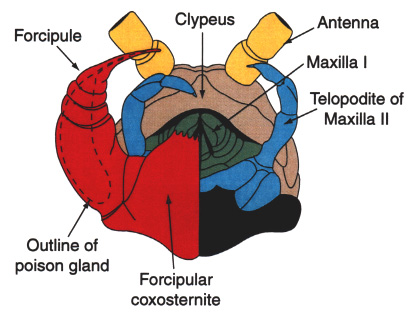 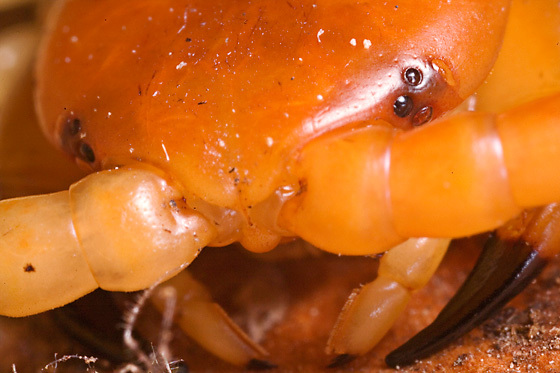 15
Κοιλιακή όψη 
κεφαλιού Χειλοπόδου
16
Οφθαλμοί Χειλοπόδου
Ενότητα 16. Εργαστηριακή Άσκηση Μυριάποδα
12
Χειλόποδo Scutigera coleoptrata 5/13
17
Ραχιαία όψη του οπίσθιου τμήματος του κορμού της Scutigera. T = τεργίτης.
Ενότητα 16. Εργαστηριακή Άσκηση Μυριάποδα
13
Χειλόποδo Scutigera coleoptrata 6/13
18
Κοιλιακή όψη του οπίσθιου τμήματος του κορμού ενός θηλυκού Scutigera. S = στερνίτης.
Ενότητα 16. Εργαστηριακή Άσκηση Μυριάποδα
14
Χειλόποδo Scutigera coleoptrata 7/13
19
Κοιλιακή όψη του οπίσθιου τμήματος του κορμού αρσενικού Scutigera. S = στερνίτης.
Ενότητα 16. Εργαστηριακή Άσκηση Μυριάποδα
15
Χειλόποδo Scutigera coleoptrata 8/13
20
Κοιλιακή όψη των μεταμερών 8, 9 και 10 θηλυκού Scutigera. S = στερνίτης.
Ενότητα 16. Εργαστηριακή Άσκηση Μυριάποδα
16
Χειλόποδo Scutigera coleoptrata 9/13
21
Κοιλιακή όψη του δεξιού γναθοποδίου ενός θηλυκού Scutigera.
Ενότητα 16. Εργαστηριακή Άσκηση Μυριάποδα
17
Χειλόποδo Scutigera coleoptrata 10/13
22
Κοιλιακή όψη της αριστερής δεύτερης κάτω γνάθου ενός θηλυκού Scutigera.
Ενότητα 16. Εργαστηριακή Άσκηση Μυριάποδα
18
Χειλόποδo Scutigera coleoptrata 11/13
23
Κοιλιακή όψη της πρώτης κάτω γνάθου ενός θηλυκού Scutigera.
Ενότητα 16. Εργαστηριακή Άσκηση Μυριάποδα
19
Χειλόποδo Scutigera coleoptrata 12/13
24
Κοιλιακή όψη του κεφαλιού μιας Scutigera όπου έχουν αφαιρεθεί οι κάτω γνάθοι για να φανούν οι άνω γνάθοι και ο υποφάρυγγας.
Ενότητα 16. Εργαστηριακή Άσκηση Μυριάποδα
20
Χειλόποδo Scutigera coleoptrata 13/13
25
Πλευρική όψη της αριστερής άνω γνάθου ενός θηλυκού Scutigera. Τα τρία δόντια δεν είναι ορατά στην κοιλιακή όψη, οι χτενιωτές τρίχες όμως είναι.
Ενότητα 16. Εργαστηριακή Άσκηση Μυριάποδα
21
Εσωτερική μορφολογίαΧειλoπόδου
26
Ενότητα 16. Εργαστηριακή Άσκηση Μυριάποδα
22
Διπλόποδα
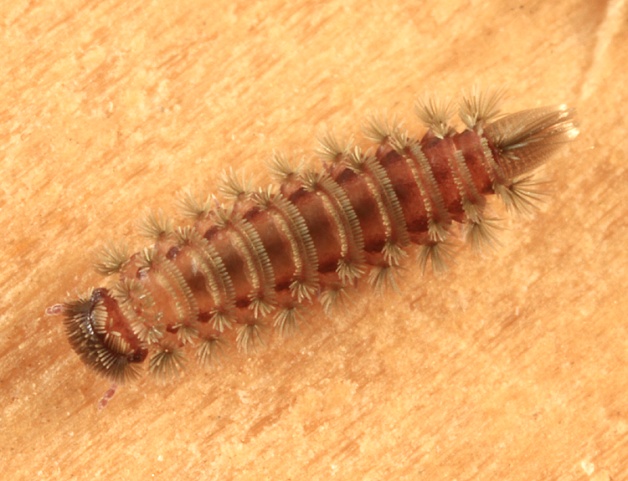 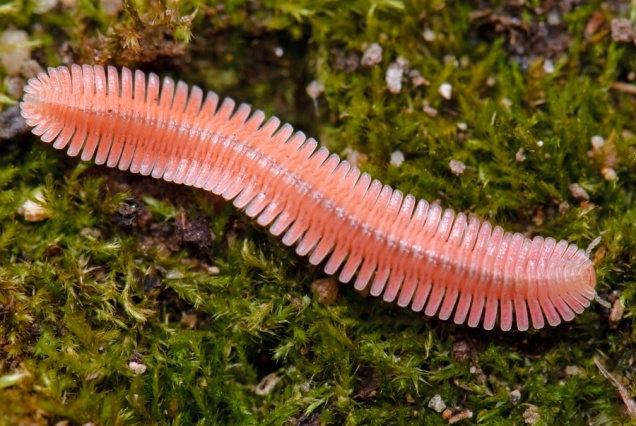 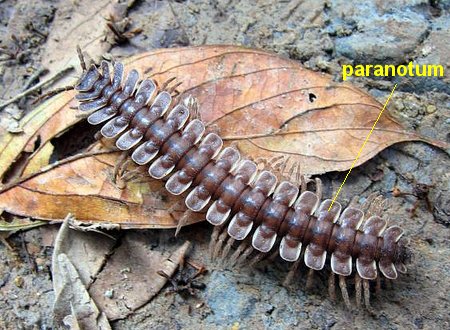 27
Polyxenida
28
Platydesmida
29
Polydesmida
Ενότητα 16. Εργαστηριακή Άσκηση Μυριάποδα
23
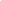 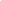 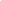 Διπλόποδα
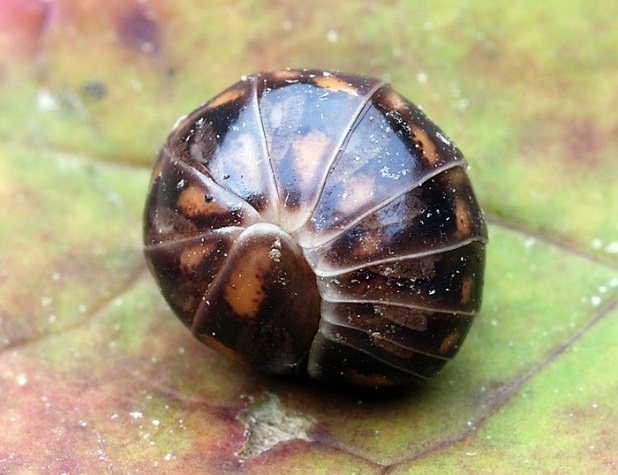 32
30
Chordeumatida
Glomerida
31
Polyzoniida
Ενότητα 16. Εργαστηριακή Άσκηση Μυριάποδα
24
Διπλόποδα
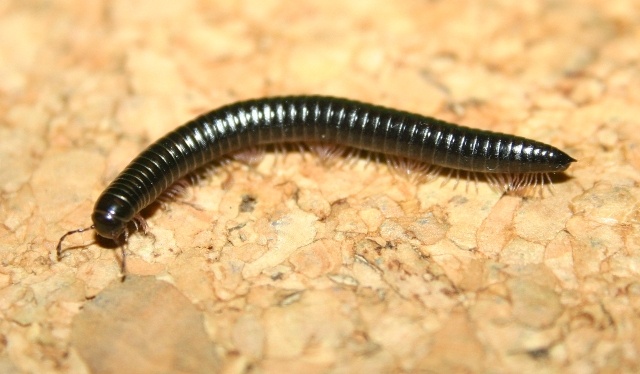 33
Julida
34
Callipodida
Ενότητα 16. Εργαστηριακή Άσκηση Μυριάποδα
25
Εξωτερική Μορφολογία Διπλοπόδου 1/16
35
Ενότητα 16. Εργαστηριακή Άσκηση Μυριάποδα
26
Εξωτερική Μορφολογία Διπλοπόδου 2/16
36
Ενότητα 16. Εργαστηριακή Άσκηση Μυριάποδα
27
Εξωτερική Μορφολογία Διπλοπόδου 3/16
37
Κεφάλι και πρόσθιο τμήμα του κορμού αρσενικού Narceus americanus. c = ισχίο, tr = τροχαντήρας, pf = προμηρός, f = μηρός, ti = κνήμη, ta = ταρσός, cl = όνυχας.
Ενότητα 16. Εργαστηριακή Άσκηση Μυριάποδα
28
Εξωτερική Μορφολογία Διπλοπόδου 4/16
38
Ραχιαία όψη του κορμού ενός θηλυκού Πολυδέσμου Διπλοπόδου. Το κεφάλι είναι κρυμμένο κάτω από το πρώτο μεταμερές του κορμού.
Ενότητα 16. Εργαστηριακή Άσκηση Μυριάποδα
29
Εξωτερική Μορφολογία Διπλοπόδου 5/16
39
Κοιλιακή όψη του κεφαλιού και του πρόσθιου τμήματος του κορμού. Τα πόδια έχουν αφαιρεθεί από τον δακτύλιο 6 για να φανούν τα δύο αποδήματα των στιγμάτων.
Ενότητα 16. Εργαστηριακή Άσκηση Μυριάποδα
30
Εξωτερική Μορφολογία Διπλοπόδου 6/16
40
Αριστερή όψη του κεφαλιού
Ενότητα 16. Εργαστηριακή Άσκηση Μυριάποδα
31
Εξωτερική Μορφολογία Διπλοπόδου 7/16
41
Πρόσθια όψη του κεφαλιού
Ενότητα 16. Εργαστηριακή Άσκηση Μυριάποδα
32
Εξωτερική Μορφολογία Διπλοπόδου 8/16
42
Οπισθο-κοιλιακή όψη του γναθοχειλάριου.
Ενότητα 16. Εργαστηριακή Άσκηση Μυριάποδα
33
Εξωτερική Μορφολογία Διπλοπόδου 9/16
43
Η δεξιά άνω γνάθος σε κοιλιακή όψη έχοντας αφαιρέσει το γναθοχειλάριο και την αριστερή άνω γνάθο
Ενότητα 16. Εργαστηριακή Άσκηση Μυριάποδα
34
Εξωτερική Μορφολογία Διπλοπόδου 10/16
44
Πρόσθια όψη ενός διπλομεταμερούς. Το σώμα είναι κυλινδρικό αλλά φαίνεται πεπλατυσμένο λόγω των παρανώτων.
Ενότητα 16. Εργαστηριακή Άσκηση Μυριάποδα
35
Εξωτερική Μορφολογία Διπλοπόδου 11/16
45
Κοιλιακή όψη του δεύτερου ζεύγους ποδιών ενός αρσενικού όπου φαίνονται τα πέη
Ενότητα 16. Εργαστηριακή Άσκηση Μυριάποδα
36
Εξωτερική Μορφολογία Διπλοπόδου 12/16
46
Ράχη του δακτυλίου 10 ο οποίος έχει αποσπασθεί από τους γειτονικούς δακτυλίους ώστε να φανεί ο προζωνίτης
Ενότητα 16. Εργαστηριακή Άσκηση Μυριάποδα
37
Εξωτερική Μορφολογία Διπλοπόδου 13/16
47
Κοιλιακή όψη του δακτυλίου 10 ο οποίος έχει αποσπασθεί από τους γειτονικούς δακτυλίους ώστε να φανεί ο προζωνίτης. Τα πόδια έχουν αφαιρεθεί
Ενότητα 16. Εργαστηριακή Άσκηση Μυριάποδα
38
Εξωτερική Μορφολογία Διπλοπόδου 14/16
48
Ένα τυπικό πόδι, το πρόσθιο αριστερό πόδι του διπλομεταμερούς 6
Ενότητα 16. Εργαστηριακή Άσκηση Μυριάποδα
39
Εξωτερική Μορφολογία Διπλοπόδου 15/16
49
Τα γονοπόδια ενός αρσενικού Pachydesmus. Οι κλάδοι του τελοποδίτη είναι σκιασμένοι για να φανεί η σκληροποίησή τους
Ενότητα 16. Εργαστηριακή Άσκηση Μυριάποδα
40
Εξωτερική Μορφολογία Διπλοπόδου 16/16
50
Κοιλιακή όψη του οπίσθιου άκρου ενός θηλυκού. Το μεγαλύτερο μέρος των ποδιών του δακτυλίου 18 έχουν αφαιρεθεί
Ενότητα 16. Εργαστηριακή Άσκηση Μυριάποδα
41
Τομές δακτυλίων
51
Ενότητα 16. Εργαστηριακή Άσκηση Μυριάποδα
42
Τέλος Παρουσίασης
Ενότητα 16. Εργαστηριακή Άσκηση Μυριάποδα
43
[Speaker Notes: Εικόνα 39:]
Χρηματοδότηση
Το παρόν εκπαιδευτικό υλικό έχει αναπτυχθεί στo πλαίσιo του εκπαιδευτικού έργου του διδάσκοντα.
Το έργο «Ανοικτά Ακαδημαϊκά Μαθήματα στο Πανεπιστήμιο Αθηνών» έχει χρηματοδοτήσει μόνο την αναδιαμόρφωση του εκπαιδευτικού υλικού. 
Το έργο υλοποιείται στο πλαίσιο του Επιχειρησιακού Προγράμματος «Εκπαίδευση και Δια Βίου Μάθηση» και συγχρηματοδοτείται από την Ευρωπαϊκή Ένωση (Ευρωπαϊκό Κοινωνικό Ταμείο) και από εθνικούς πόρους.
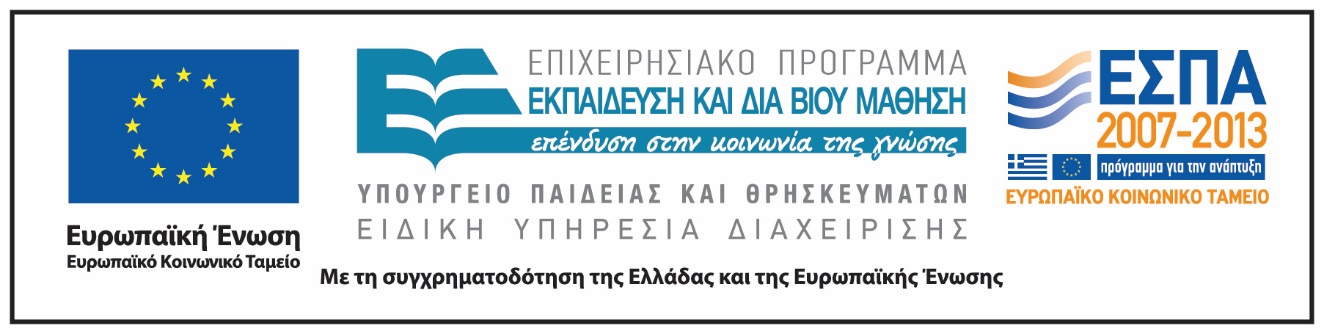 Ενότητα 16. Εργαστηριακή Άσκηση Μυριάποδα
44
Σημειώματα
Ενότητα 16. Εργαστηριακή Άσκηση Μυριάποδα
45
Σημείωμα Ιστορικού Εκδόσεων Έργου
Το παρόν έργο αποτελεί την έκδοση 1.0.
Ενότητα 16. Εργαστηριακή Άσκηση Μυριάποδα
46
Σημείωμα Αναφοράς
Copyright Εθνικόν και Καποδιστριακόν Πανεπιστήμιον Αθηνών, Λεγάκις Αναστάσιος, Αναπληρωτής Καθηγητής. «Ζωολογία Ι. Ενότητα 2. Προέλευση και Χημεία της Ζωής». Έκδοση: 1.0. Αθήνα 2014. Διαθέσιμο από τη δικτυακή διεύθυνση: http://opencourses.uoa.gr/courses/BIOL3/.
Ενότητα 16. Εργαστηριακή Άσκηση Μυριάποδα
47
Σημείωμα Αδειοδότησης
Το παρόν υλικό διατίθεται με τους όρους της άδειας χρήσης Creative Commons Αναφορά, Μη Εμπορική Χρήση Παρόμοια Διανομή 4.0 [1] ή μεταγενέστερη, Διεθνής Έκδοση.   Εξαιρούνται τα αυτοτελή έργα τρίτων π.χ. φωτογραφίες, διαγράμματα κ.λ.π.,  τα οποία εμπεριέχονται σε αυτό και τα οποία αναφέρονται μαζί με τους όρους χρήσης τους στο «Σημείωμα Χρήσης Έργων Τρίτων».
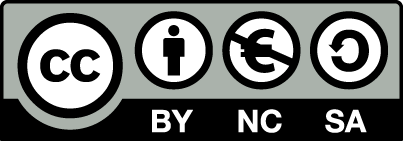 [1] http://creativecommons.org/licenses/by-nc-sa/4.0/ 
Ως Μη Εμπορική ορίζεται η χρήση:
που δεν περιλαμβάνει άμεσο ή έμμεσο οικονομικό όφελος από την χρήση του έργου, για το διανομέα του έργου και αδειοδόχο
που δεν περιλαμβάνει οικονομική συναλλαγή ως προϋπόθεση για τη χρήση ή πρόσβαση στο έργο
που δεν προσπορίζει στο διανομέα του έργου και αδειοδόχο έμμεσο οικονομικό όφελος (π.χ. διαφημίσεις) από την προβολή του έργου σε διαδικτυακό τόπο
Ο δικαιούχος μπορεί να παρέχει στον αδειοδόχο ξεχωριστή άδεια να χρησιμοποιεί το έργο για εμπορική χρήση, εφόσον αυτό του ζητηθεί.
Ενότητα 16. Εργαστηριακή Άσκηση Μυριάποδα
48
Διατήρηση Σημειωμάτων
Οποιαδήποτε αναπαραγωγή ή διασκευή του υλικού θα πρέπει να συμπεριλαμβάνει:
το Σημείωμα Αναφοράς
το Σημείωμα Αδειοδότησης
τη δήλωση Διατήρησης Σημειωμάτων
το Σημείωμα Χρήσης Έργων Τρίτων (εφόσον υπάρχει)
μαζί με τους συνοδευόμενους υπερσυνδέσμους.
Ενότητα 16. Εργαστηριακή Άσκηση Μυριάποδα
49
Σημείωμα Χρήσης Έργων Τρίτων 1/11)
Το Έργο αυτό κάνει χρήση των ακόλουθων έργων:
Εικόνες
Εικόνα 1: Адаптация из Joomla в uCoz - Lewonchik © 2010. Σύνδεσμος: http://1vitavet.ucoz.ru/publ/carstvo_zhivotnykh/chlenistonogie/35. Πηγή: http://1vitavet.ucoz.ru.
Εικόνα 2: Le centipède: famille des mille-pattes. DROITS D'AUTEUR © 2015. Σύνδεσμος: http://www.abatextermination.ca/le-centipede-famille-des-mille-pattes/. Πηγή: http://www.abatextermination.ca.
Εικόνα 3: Geophilomorpha spp. Copyright © 2006 Steve-o, Everything else copyright © 2003-2015 Iowa State University. Σύνδεσμος: http://bugguide.net/node/view/49805. Πηγή: http://bugguide.net.
Εικόνα 4: Tuoba laticeps. Τasmanian Multipedes. Σύνδεσμος: http://www.polydesmida.info/tasmanianmultipedes/centi-geo.html. Πηγή: http://www.polydesmida.info.
Εικόνα 5: Micologia.net. Σύνδεσμος: http://www.micologia.net/gallery2/main.php?g2_itemId=26950. Πηγή: http://www.micologia.net.
Ενότητα 16. Εργαστηριακή Άσκηση Μυριάποδα
50
Σημείωμα Χρήσης Έργων Τρίτων 2/11
Εικόνα 6: Megarian (Mediterranean) Banded Centipede - Scolopendra cingulata. Photo credit: ©Adam Gor.  Σύνδεσμος: http://libutron.tumblr.com/post/94556683897/megarian-mediterranean-banded-centipede. Πηγή: http://libutron.tumblr.com. 
Εικόνα 7: Stone Centipede - Lithobiomorpha - Lithobius forficatus. All photographs copyright © 2014 Tom Murray.  Σύνδεσμος: http://www.pbase.com/image/54166080. Πηγή: http://www.pbase.com.
Εικόνα 8: Copyright Miroslav Deml. Σύνδεσμος: http://eol.org/pages/577/overview. Πηγή: http://eol.org. 
Εικόνα 9: Copyright the Z-Letter Archive. Σύνδεσμος: https://zletter.files.wordpress.com/2010/04/centipedes1.jpg. Πηγή: https://zletter.files.wordpress.com.
Εικόνα 10: Copyright 1969 by the respective contributor. Πηγή: F.E.G Cox, R Philips Dalis, J. Green, J. E. Morton, D. Nickols, D. Wakelin, Practical Invertebrate Zoology. A Laboratory Manual.
Ενότητα 16. Εργαστηριακή Άσκηση Μυριάποδα
51
Σημείωμα Χρήσης Έργων Τρίτων 3/11
Εικόνα 11: Centipede18L.gif. Copyright 2001 by Richard Fox, Lander University. Σύνδεσμος: http://lanwebs.lander.edu/faculty/rsfox/invertebrates/scutigera.html. Πηγή: http://lanwebs.lander.edu.
Εικόνα 12: Centipede17L.gif. Copyright 2001 byRichard Fox, Lander University. Σύνδεσμος: http://lanwebs.lander.edu/faculty/rsfox/invertebrates/scutigera.html. Πηγή: http://lanwebs.lander.edu.
Εικόνα 13: Centipede19L.gif. Copyright 2001 byRichard Fox, Lander University. Σύνδεσμος: http://lanwebs.lander.edu/faculty/rsfox/invertebrates/scutigera.html. Πηγή: http://lanwebs.lander.edu.
Εικόνα 14: Copyright © Alan Mommerency, Copyright 2014 StudyBlue Inc. All rights reserved. Σύνδεσμος: https://www.studyblue.com/notes/note/n/invertebrate-zoology-ii/deck/2680310. Πηγή: https://www.studyblue.com/#recents.
Εικόνα 15: Copyright University of Maryland. College of Comuter, Methematical and Natural Sciences. Σύνδεσμος: http://www.life.umd.edu/entm/shultzlab/vtab/chiheadd.jpg. Πηγή: http://cmns.umd.edu/.
Ενότητα 16. Εργαστηριακή Άσκηση Μυριάποδα
52
Σημείωμα Χρήσης Έργων Τρίτων 4/11
Εικόνα 16: Giant redheaded centipede. Imgrade.com.Σύνδεσμος: http://imgarcade.com/1/centipede-eyes/. Πηγή: http://imgarcade.com/.
Εικόνα 17: Centipede20L.gif. Copyright 2001 by Richard Fox, Lander University. Σύνδεσμος: http://lanwebs.lander.edu/faculty/rsfox/invertebrates/scutigera.html. Πηγή: http://lanwebs.lander.edu.
Εικόνα 18: Centipede21L.gif. Copyright 2001 by Richard Fox, Lander University. Σύνδεσμος: http://lanwebs.lander.edu/faculty/rsfox/invertebrates/scutigera.html. Πηγή: http://lanwebs.lander.edu.
Εικόνα 19: Centipede22L.gif. Copyright 2001 by Richard Fox, Lander University. Σύνδεσμος: http://lanwebs.lander.edu/faculty/rsfox/invertebrates/scutigera.html. Πηγή: http://lanwebs.lander.edu.
Εικόνα 20: Centipede23L.gif. Copyright 2001 by Richard Fox, Lander University. Σύνδεσμος: http://lanwebs.lander.edu/faculty/rsfox/invertebrates/scutigera.html. Πηγή: http://lanwebs.lander.edu.
Ενότητα 16. Εργαστηριακή Άσκηση Μυριάποδα
53
Σημείωμα Χρήσης Έργων Τρίτων 5/11
Εικόνα 21: Centipede24L.gif. Copyright 2001 by Richard Fox, Lander University. Σύνδεσμος: http://lanwebs.lander.edu/faculty/rsfox/invertebrates/scutigera.html. Πηγή: http://lanwebs.lander.edu.
Εικόνα 22: Centipede25L.gif. Copyright 2001 by Richard Fox, Lander University. Σύνδεσμος: http://lanwebs.lander.edu/faculty/rsfox/invertebrates/scutigera.html. Πηγή: http://lanwebs.lander.edu.
Εικόνα 23: Centipede26L.gif. Copyright 2001 by Richard Fox, Lander University. Σύνδεσμος: http://lanwebs.lander.edu/faculty/rsfox/invertebrates/scutigera.html. Πηγή: http://lanwebs.lander.edu.
Εικόνα 24: Centipede27L.gif. Copyright 2001 by Richard Fox, Lander University. Σύνδεσμος: http://lanwebs.lander.edu/faculty/rsfox/invertebrates/scutigera.html. Πηγή: http://lanwebs.lander.edu.
Εικόνα 25: Centipede28L.gif. Copyright 2001 by Richard Fox, Lander University. Σύνδεσμος: http://lanwebs.lander.edu/faculty/rsfox/invertebrates/scutigera.html. Πηγή: http://lanwebs.lander.edu.
Ενότητα 16. Εργαστηριακή Άσκηση Μυριάποδα
54
Σημείωμα Χρήσης Έργων Τρίτων 6/11
Εικόνα 26: Centipede anatomy. Imgrade.com.Σύνδεσμος: http://imgarcade.com/1/centipedes-anatomy/. Πηγή: http://imgarcade.com/.
Εικόνα 27: Polyxenida - Polyxenidae - Polyxenus sp. All photographs copyright © 2014 Tom Murray. Σύνδεσμος: http://www.pbase.com/tmurray74/image/123844643. Πηγή: http://www.pbase.com.
Εικόνα 28: Brachycybe (Platydesmida) millipede. Copzright photographer M Hedin. Σύνδεσμος: http://www.everystockphoto.com/photo.php?imageId=6137583. Πηγή: http://www.everystockphoto.com.
Εικόνα 29: Unidentified polydesmidan, Borneo. Image © 2010 by Sophie Atkinson. Σύνδεσμος: http://www.polydesmida.info/polydesmida/paranota.html. Πηγή: http://www.polydesmida.info/.
Εικόνα 30:  Glomeris hexasticha. Author Jan Barvínek, Copyright © 1999-2014 BioLib. Σύνδεσμος: http://www.biolib.cz/en/image/id140546/. Πηγή: http://www.biolib.cz.
Ενότητα 16. Εργαστηριακή Άσκηση Μυριάποδα
55
Σημείωμα Χρήσης Έργων Τρίτων 7/11
Εικόνα 31: Copyright under a Creative Commons license (attribution + non-commercial, by-nc). Σύνδεσμος: Tasmanian Polypedes. http://www.polydesmida.info/tasmanianmultipedes/milli-poz.html. Πηγή: http://www.polydesmida.info.
Εικόνα 32: Copyright under a Creative Commons license (attribution. + non-commercial, by-nc). Σύνδεσμος: Tasmanian Polypedes. http://www.polydesmida.info/tasmanianmultipedes/milli-key.html. Πηγή: http://www.polydesmida.info.
Εικόνα 33: © 2015 lucidcentral.org Terms of Use Privacy Policy. Σύνδεσμος: http://keys.lucidcentral.org/keys/v3/TFI/start%20key/key/myriapoda%20key/Media/Images/Diplopoda/Julida/Millipede,%20Julida,%20Ommatiulus%201.JPG. Πηγή: http://keys.lucidcentral.org.
Εικόνα 34: Callipus foetidissimus. Copyright Photo JJ Geoffroy, © SIBIOS, 2010.Back to contents. Σύνδεσμος: http://www.fi.cnr.it/sibios/sublabos.htm. Πηγή: AREA DI RICERCA CNR DI FIRENZE http://www.fi.cnr.it.
Ενότητα 16. Εργαστηριακή Άσκηση Μυριάποδα
56
Σημείωμα Χρήσης Έργων Τρίτων 8/11
Εικόνα 35: Millipede anatomy. Figure used with permission from Jeff Shultz. Σύνδεσμος: http://palaeo.gly.bris.ac.uk/palaeofiles/fossilgroups/diplopod/anat.html. Πηγή: Paleobiology Research Group, University of Bristol, http://palaeo.gly.bris.ac.uk. 
Εικόνα 36: Copyright @ Universidad de Barcelona, Centre de Recursos de Biodiversitat Animal. 
Εικόνα 37: Milliped5La.gif. Copyright 2001 by Richard Fox Lander University. Σύνδεσμος: http://lanwebs.lander.edu/faculty/rsfox/invertebrates/narceus.html. Πηγή: http://lanwebs.lander.edu.
Εικόνα 38: Milliped22L.gif. Copyright 2005 by Richard Fox Lander University. Σύνδεσμος: http://lanwebs.lander.edu/faculty/rsfox/invertebrates/pachydesmus.html. Πηγή: http://lanwebs.lander.edu.
Εικόνα 39: Milliped23L.gif.  Copyright 2005 by Richard Fox Lander University. Σύνδεσμος: http://lanwebs.lander.edu/faculty/rsfox/invertebrates/pachydesmus.html. Πηγή: http://lanwebs.lander.edu.
Ενότητα 16. Εργαστηριακή Άσκηση Μυριάποδα
57
Σημείωμα Χρήσης Έργων Τρίτων 9/11
Εικόνα 40: Milliped25L.gif. Copyright 2005 by Richard Fox Lander University. Σύνδεσμος: http://lanwebs.lander.edu/faculty/rsfox/invertebrates/pachydesmus.html. Πηγή: http://lanwebs.lander.edu.
Εικόνα 41: Milliped28L.gif. Copyright 2005 by Richard Fox Lander University. Σύνδεσμος: http://lanwebs.lander.edu/faculty/rsfox/invertebrates/pachydesmus.html. Πηγή: http://lanwebs.lander.edu.
Εικόνα 42: Milliped29L.gif. Copyright 2005 by Richard Fox Lander University. Σύνδεσμος: http://lanwebs.lander.edu/faculty/rsfox/invertebrates/pachydesmus.html. Πηγή: http://lanwebs.lander.edu.
Εικόνα 43: Milliped31L.gif. Copyright 2005 by Richard Fox Lander University. Σύνδεσμος: http://lanwebs.lander.edu/faculty/rsfox/invertebrates/pachydesmus.html. Πηγή: http://lanwebs.lander.edu.
Εικόνα 44: Milliped30L.gif. Copyright 2005 by Richard Fox Lander University. Σύνδεσμος: http://lanwebs.lander.edu/faculty/rsfox/invertebrates/pachydesmus.html. Πηγή: http://lanwebs.lander.edu.
Ενότητα 16. Εργαστηριακή Άσκηση Μυριάποδα
58
Σημείωμα Χρήσης Έργων Τρίτων 10/11
Εικόνα 45: Milliped35L.gif. Copyright 2005 by Richard Fox Lander University. Σύνδεσμος: http://lanwebs.lander.edu/faculty/rsfox/invertebrates/pachydesmus.html. Πηγή: http://lanwebs.lander.edu.
Εικόνα 46: Milliped34L.gif. Copyright 2005 by Richard Fox Lander University. Σύνδεσμος: http://lanwebs.lander.edu/faculty/rsfox/invertebrates/pachydesmus.html. Πηγή: http://lanwebs.lander.edu.
Εικόνα 47: Milliped33L.gif. Copyright 2005 by Richard Fox Lander University. Σύνδεσμος: http://lanwebs.lander.edu/faculty/rsfox/invertebrates/pachydesmus.html. Πηγή: http://lanwebs.lander.edu.
Εικόνα 48: milliped24L.gif. Copyright 2005 by Richard Fox Lander University. Σύνδεσμος: http://lanwebs.lander.edu/faculty/rsfox/invertebrates/pachydesmus.html. Πηγή: http://lanwebs.lander.edu.
Εικόνα 49: Milliped27L.gif. Copyright 2005 by Richard Fox Lander University. Σύνδεσμος: http://lanwebs.lander.edu/faculty/rsfox/invertebrates/pachydesmus.html. Πηγή: http://lanwebs.lander.edu.
Ενότητα 16. Εργαστηριακή Άσκηση Μυριάποδα
59
Σημείωμα Χρήσης Έργων Τρίτων 11/11
Εικόνα 50: Milliped26L.gif. Copyright 2005 by Richard Fox Lander University. Σύνδεσμος: http://lanwebs.lander.edu/faculty/rsfox/invertebrates/pachydesmus.html. Πηγή: http://lanwebs.lander.edu.
Εικόνα 51: Ανασχεδίαση τομών δακτυλίων από Βασιλική Σιαφάκα.
Ενότητα 16. Εργαστηριακή Άσκηση Μυριάποδα
60